Wild „Bieszczady Mountains”
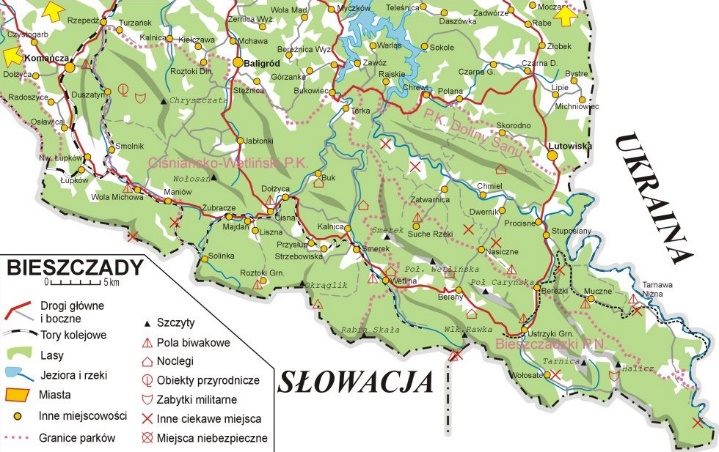 Flora
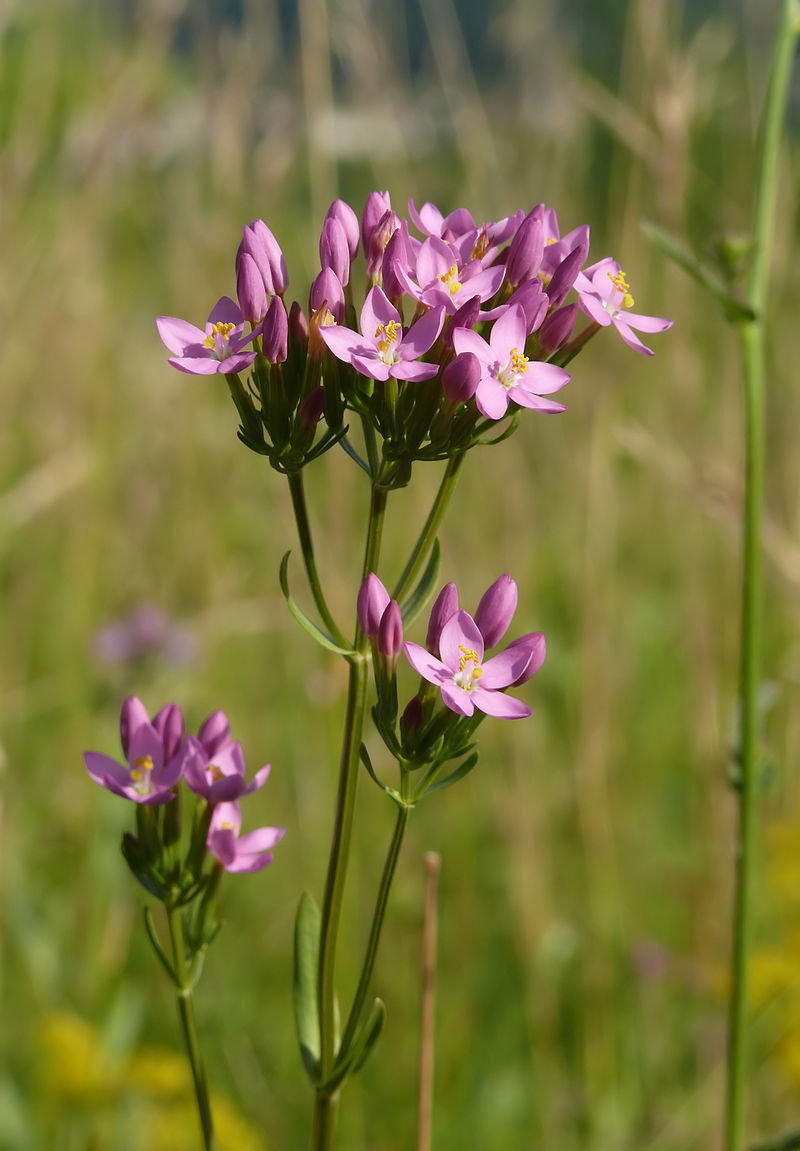 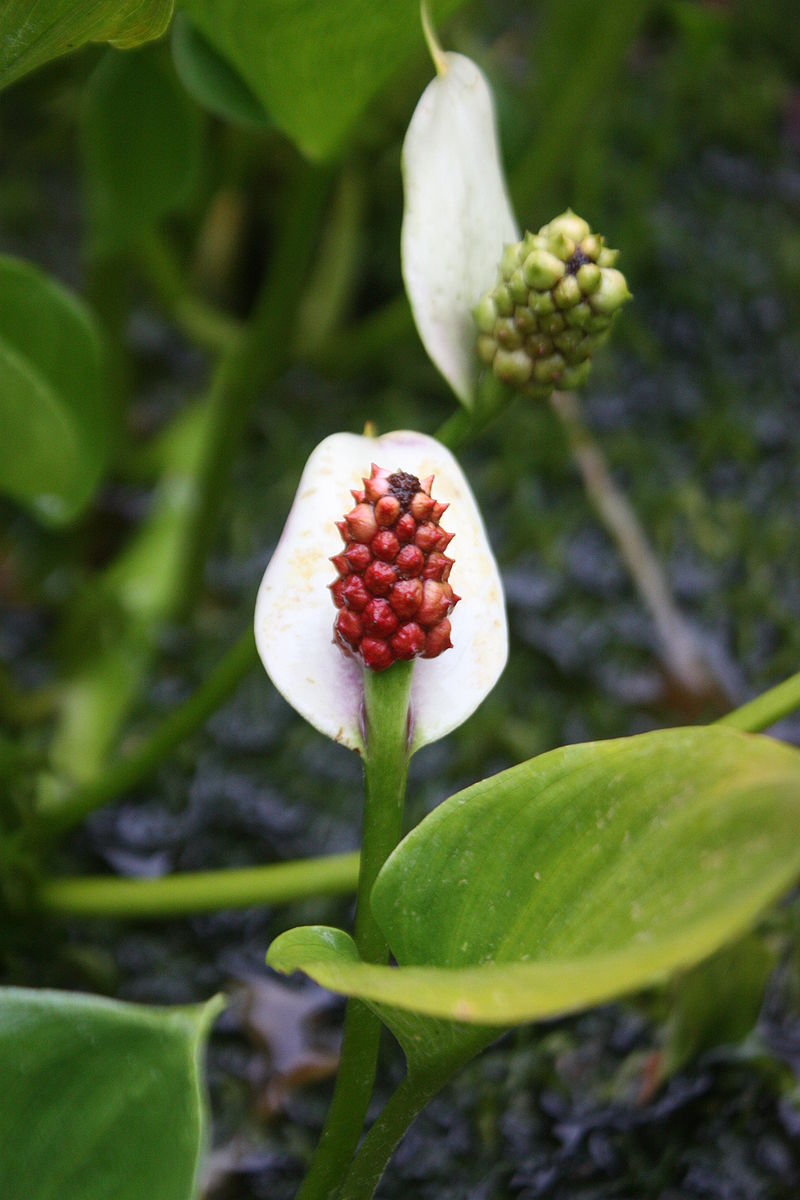 Datura stramonium
Centaurium vulgaris
Calla palustris
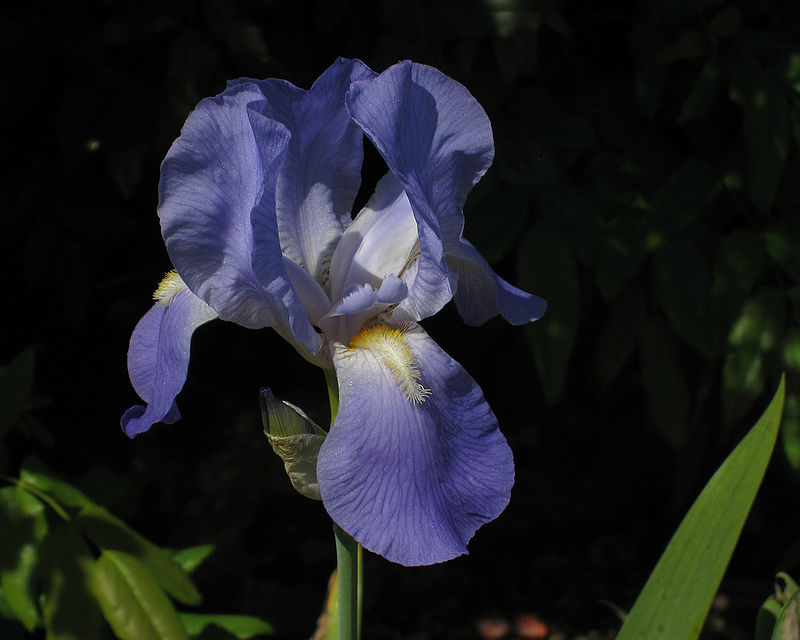 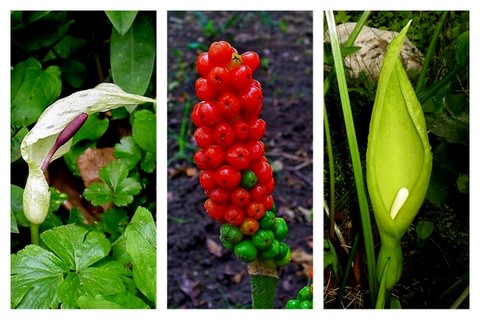 Carlina acaulis
Iris germanica
Arum alpinum
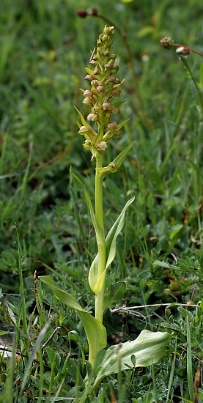 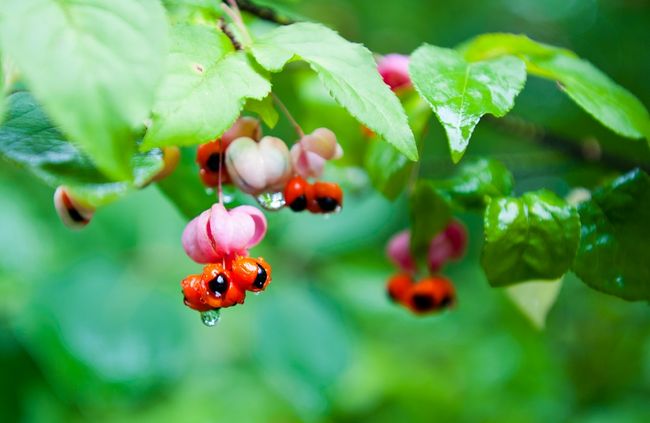 Euonymus verrucosa
Ophioglossum vulgatum
Doctylorhiza vindis
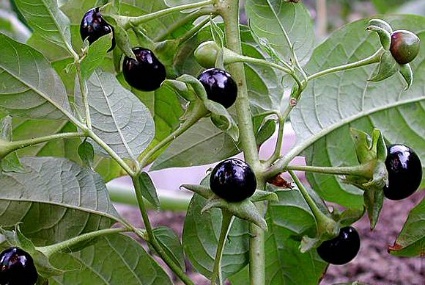 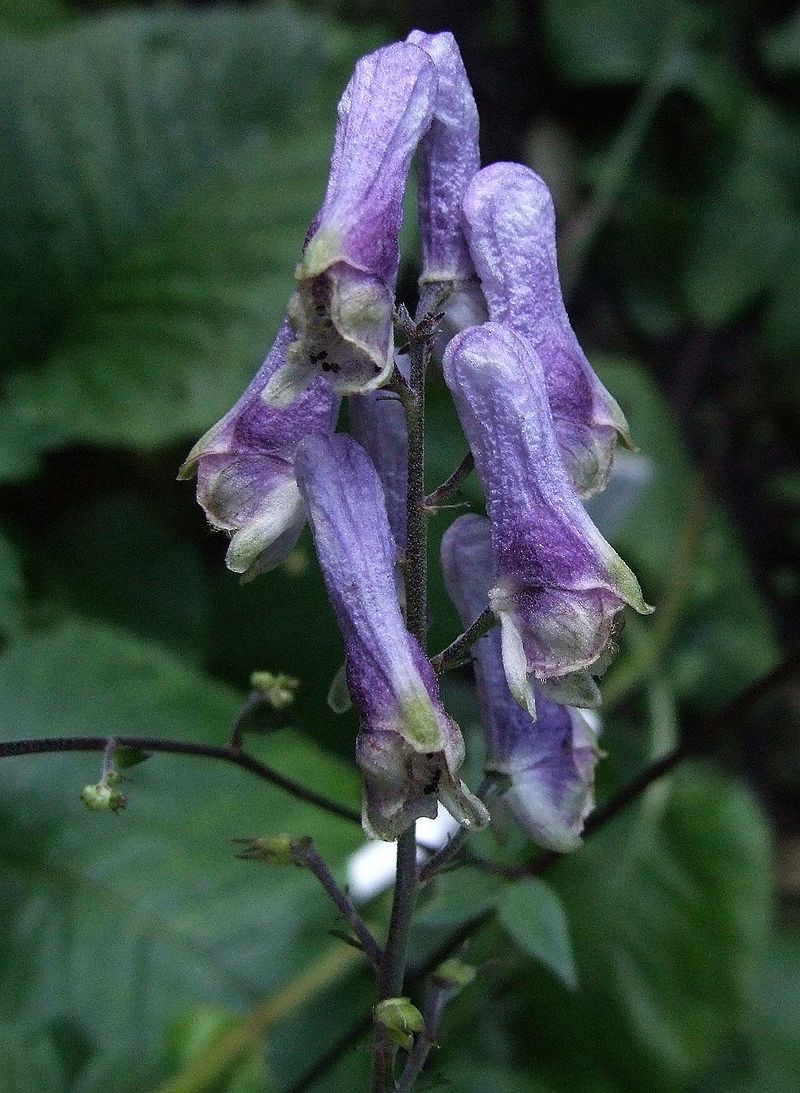 Atropa belladona
Aconitom moldavicum
Scorzonea rosea
Fauna
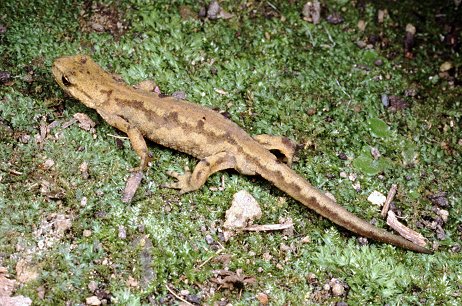 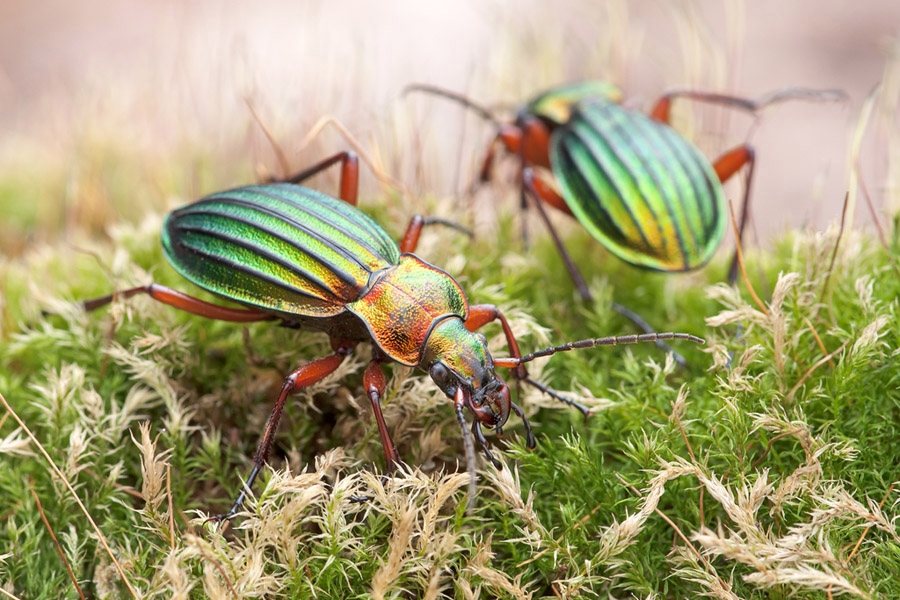 Triturus montandoni
Rosalia alpina
Carabus auronitens
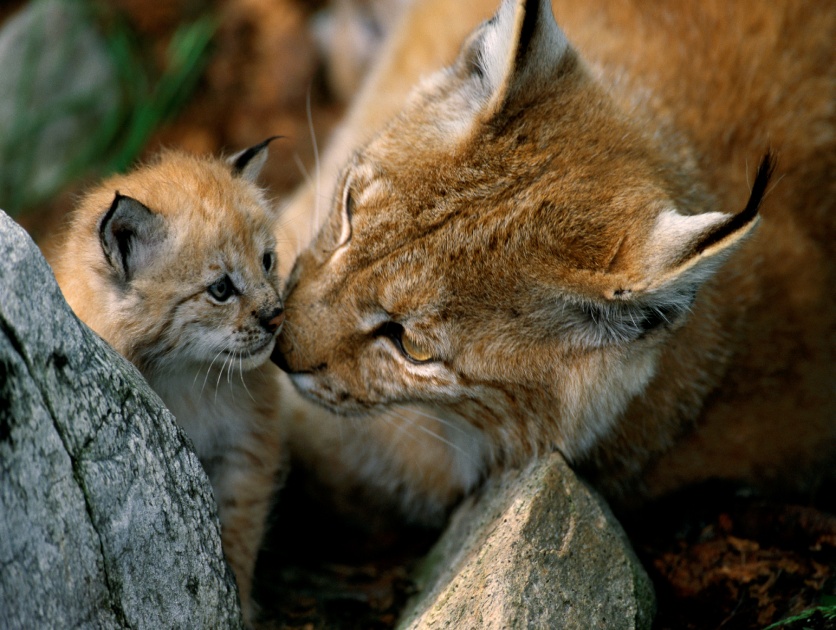 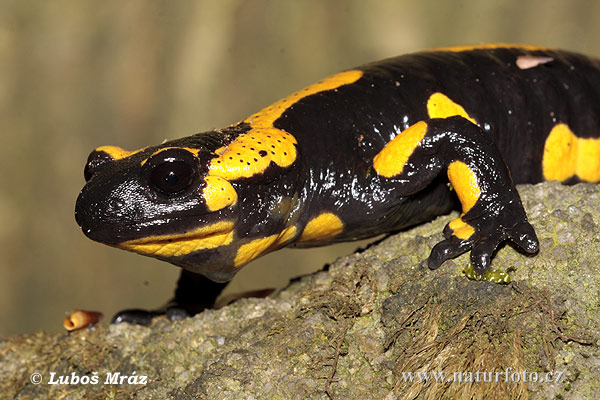 Hyla arborea
Salamandra salamandra
Lynx lynx
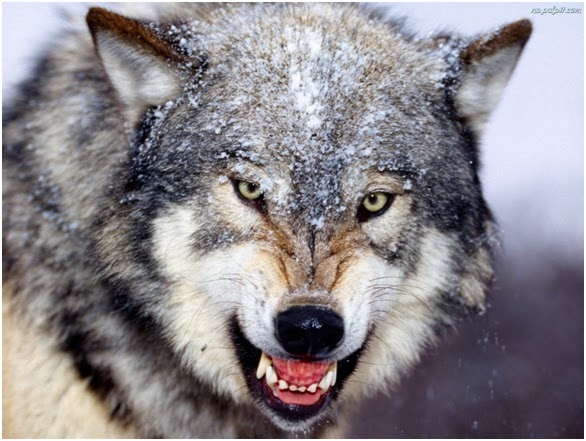 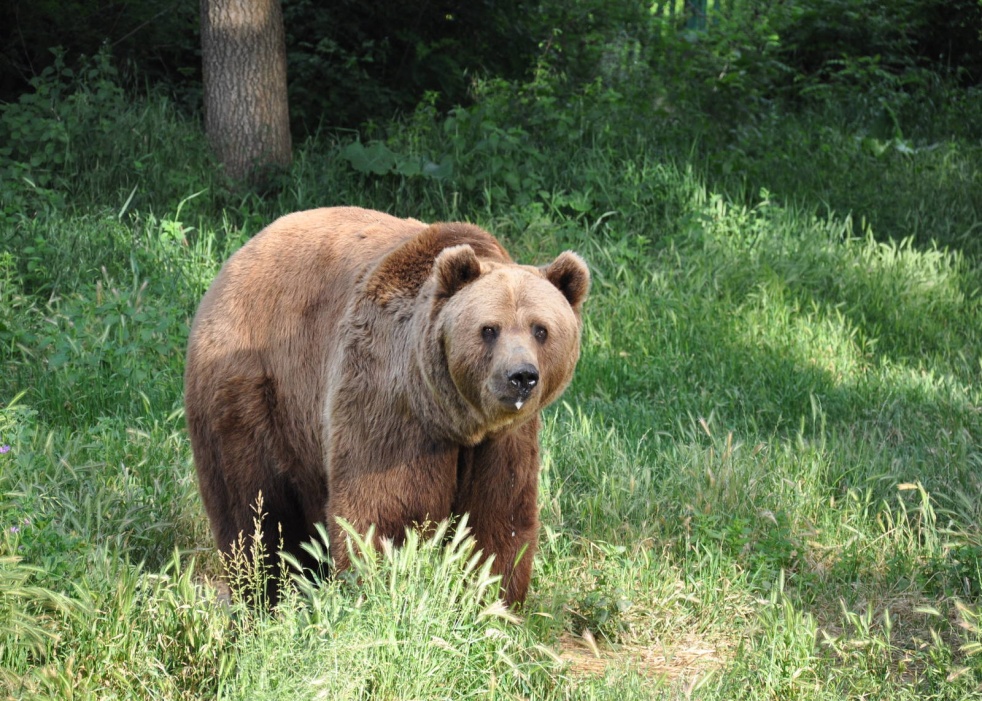 Canis lupus
Ursus arctos
Bison bonasus
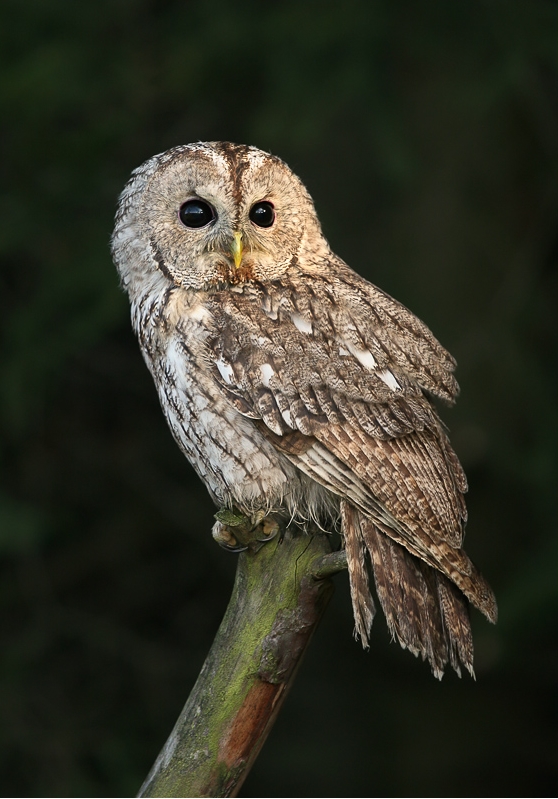 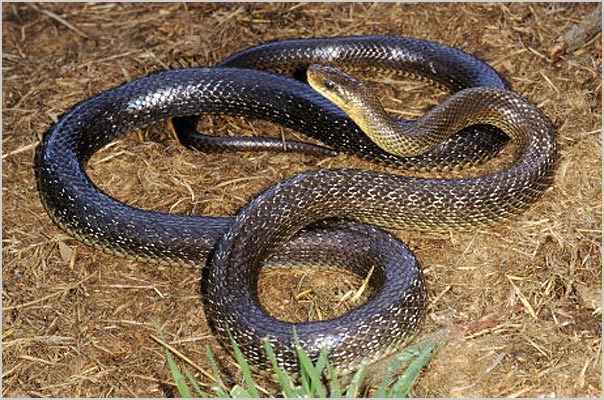 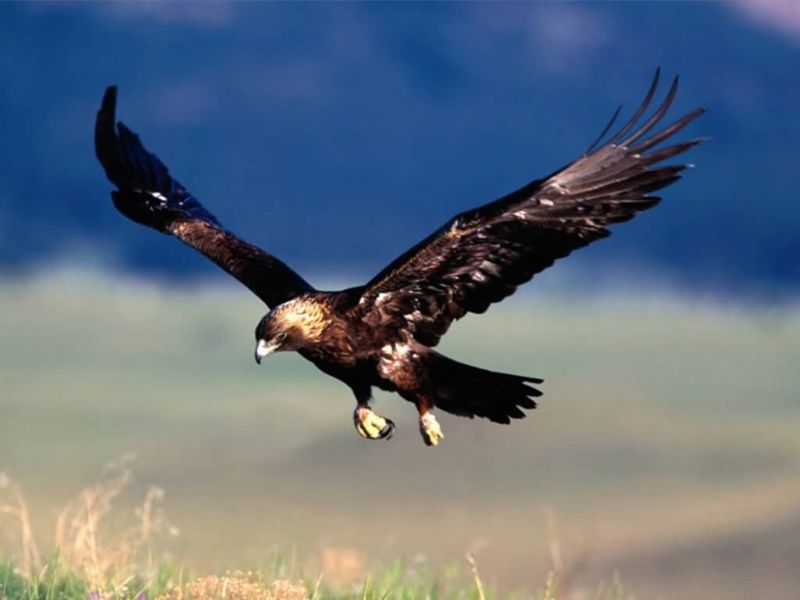 Aquila chrysaetos
Zamenis longissimus
Strix aluco
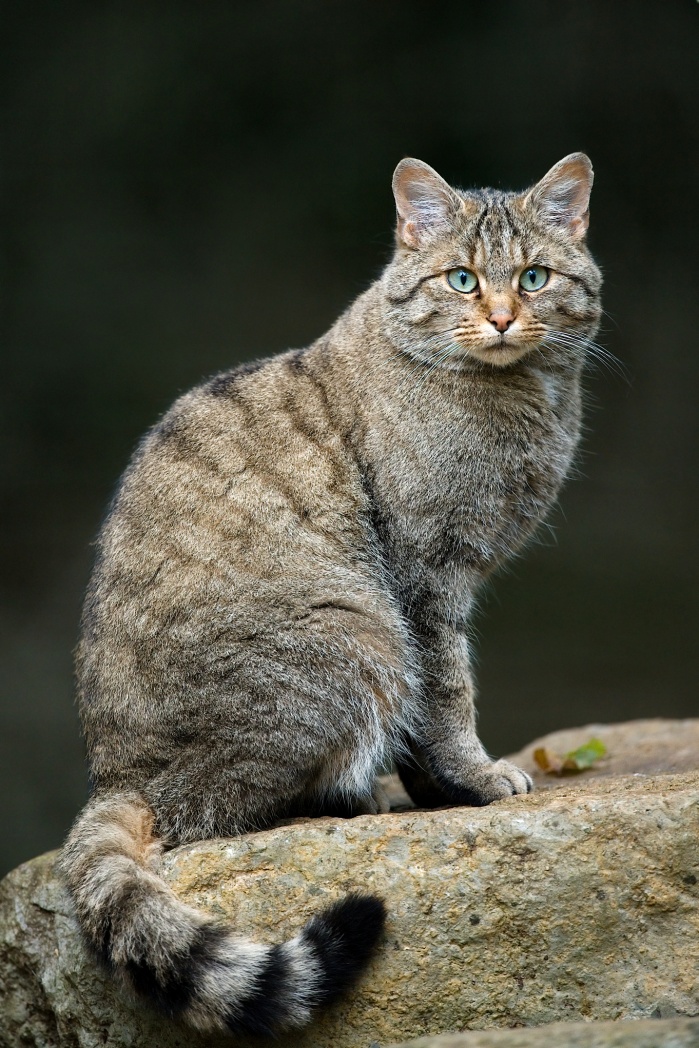 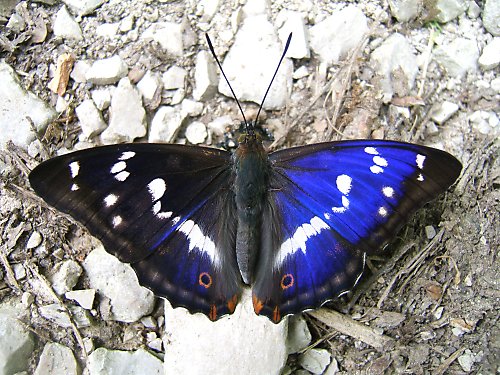 Felis  silvestris silvestris
Apatura iris
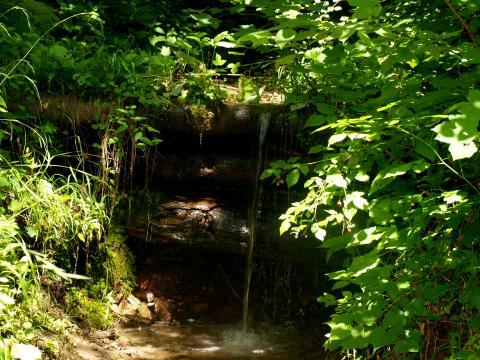 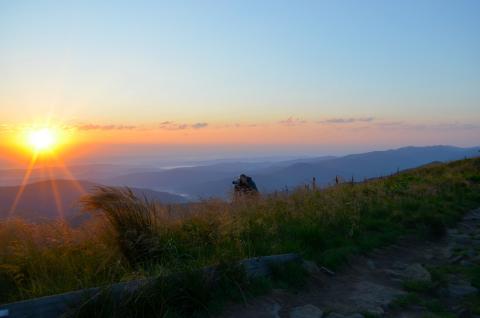 How to protect Bieszczady?
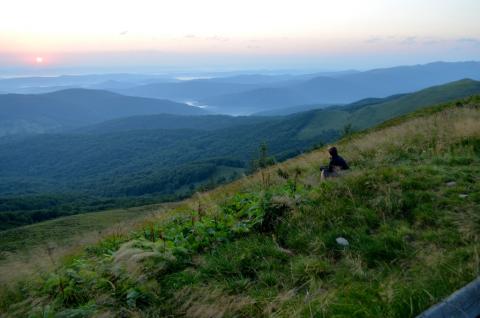 Thank you for your attention. Bogumiła KutachaPatrycja PalczakEmil Janowski
Bibliography
Winnicki T., Zemanek B. Przyroda Bieszczadzkiego parku narodowego
 Głowaciński Z. 1969. Materiały do znajomości awifauny Bieszczadów   Zachodnich
 Gula R., Frąckowiak W. 2000. Niedźwiedź brunatny w bieszczadach. Monografie Bieszczadzkie
  Zemanek B., Towpasz K. 1995. Pogórze karpackie i Bieszczady.
 Zemanek B. 1992 Szata roślinna Bieszczadzkiego Parku Narodowego 
 Szary A., „Tajemnice bieszczadzkich roślin wczoraj i dziś”